CMSC 611: Advanced Computer Architecture
Performance
Some material adapted from Mohamed Younis, UMBC CMSC 611 Spr 2003 course slides
Some material adapted from Hennessy & Patterson / © 2003 Elsevier Science
2
Integrated Circuits: Fueling Innovation
Technology innovations over time
Advances of the IC technology affect H/W and S/W design philosophy
3
Moore’s Law
Transistors double every year
Revised to every two years
Sometimes revised to performance instead of transistors
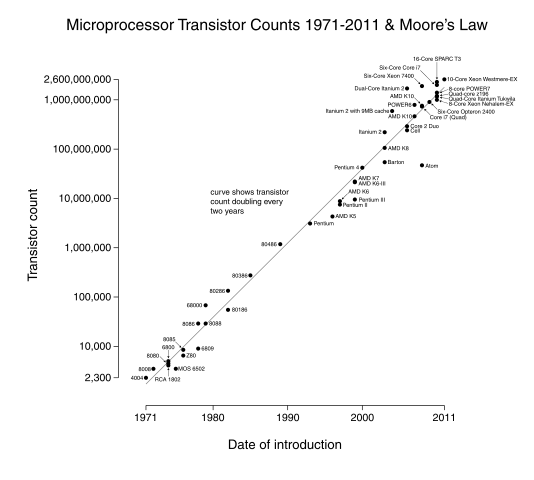 (Source: Intel)
(Wgsimon - Wikipedia)
4
Defining Performance
Performance means different things to different people, therefore its assessment is subtle
Analogy from the airlines industry: 
How to measure performance for an airplane?
Cruising speed 		(How fast it gets to the destination) 
Flight range		(How far it can reach)
Passenger capacity	(How many passengers it can carry)
Criteria of performance evaluation differs among users and designers
5
Performance Metrics
Response (execution) time:
The time between the start and the completion of a task 
Measures user perception of the system speed
Common in reactive and time critical systems
Single-user computer
Throughput:
The total number of tasks done in a given time
Relevant to batch processing (billing, credit card processing)
Also many-user services (web servers)
Power:
Power consumed or battery life
Especially relevant for mobile
6
Response-time Metric
Maximizing performance means minimizing response (execution) time
7
Response-time Metric
Performance of Processor P1 is better than P2  if
For a given work load L
P1 takes less time to execute L than P2
8
Response-time Metric
Relative performance captures the performance ratio
For the same work load
9
Designer’s Performance Metrics
Users and designers measure performance using different metrics
Users: quotable metrics (GHz)
Designers: program execution
Designer focuses on reducing the clock cycle time and the number of cycles per program
Many techniques to decrease the number of clock cycles also increase the clock cycle time or the average number of cycles per instruction (CPI)
10
Example
A program runs in 10 seconds on a computer “A” with a 400 MHz clock. 
We desire a faster computer “B” that could run the program in 6 seconds. 
The designer has determined that a substantial increase in the clock speed is possible, however it would cause computer “B” to require 1.2 times as many clock cycles as computer “A”. What should be the clock rate of computer “B”?
Why would this happen?
Maybe one operation takes one full clock cycle at 400 MHz (1/400 MHz = 2.5 ns)
All the rest take less than one cycle
Split this operation across multiple cycles
Can now increase clock rate, but also increase total cycles
11
Example
A program runs in 10 seconds on a computer “A” with a 400 MHz clock. 
We desire a faster computer “B” that could run the program in 6 seconds. 
The designer has determined that a substantial increase in the clock speed is possible, however it would cause computer “B” to require 1.2 times as many clock cycles as computer “A”. What should be the clock rate of computer “B”?
To get the clock rate of the faster computer, we use the same formula
12
Calculation of CPU Time
Or
13
CPU Time (Cont.)
CPU execution time can be measured by running the program
The clock cycle is usually published by the manufacture
Measuring the CPI and instruction count is not trivial
Instruction counts can be measured by: software profiling, using an architecture simulator, using hardware counters on some architecture
The CPI depends on many factors including: processor structure, memory system, the mix of instruction types and the implementation of these instructions
14
CPU Time (Cont.)
Designers sometimes uses the following formula:
Where: Ci         is the count of number of instructions of class i executed
             CPIi  is the average number of cycles per instruction for that instruction class
             n       is the number of different instruction classes
15
Example
Suppose we have two implementation of the same instruction set architecture. Machine “A” has a clock cycle time of 1 ns and a CPI of 2.0 for some program, and machine “B” has a clock cycle time of 2 ns and a CPI of 1.2 for the same program. Which machine is faster for this program and by how much?
Both machines execute the same instructions for the program. Assume the number of instructions is “I”,
CPU clock cycles (A) = I  2.0		CPU clock cycles (B) = I  1.2
The CPU time required for each machine is as follows:
CPU time (A) = CPU clock cycles (A)  Clock cycle time (A)
                       = I  2.0  1 ns = 2  I ns

CPU time (B) = CPU clock cycles (B)  Clock cycle time (B)
                       = I  1.2  2 ns = 2.4  I ns
Therefore machine A will be faster by the following ratio:
16
Comparing Code Segments
A compiler designer is trying to decide between two code sequences for a particular machine. The hardware designers have supplied the following facts:
For a particular high-level language statement, the compiler writer is considering two code sequences that require the following instruction counts:
Which code sequence executes the most instructions?  Which will be faster?  What is the CPI for each sequence?
Answer:

Sequence 1:	executes 2 + 1 + 2 = 5 instructions
Sequence 2:	executes 4 + 1 + 1 = 6 instructions       
17
Using the formula:
Comparing Code Segments
Using the formula:
Sequence 1:	CPU clock cycles = (2 1) + (1 2) + (2 3) = 10 cycles
Sequence 2:	CPU clock cycles = (4 1) + (1 2) + (1 3) = 9 cycles
Therefore Sequence 2 is faster although it executes more instructions
Sequence 1:	CPI = 10/5 = 2
Sequence 2:	CPI = 9/6 = 1.5
Since Sequence 2 takes fewer overall clock cycles but has more 
     instructions it must have a lower CPI
18
The Role of Performance
Hardware performance is a key to the effectiveness of the entire system
Performance has to be measured and compared to evaluate designs
To optimize the performance, major affecting factors have to be known
For different types of applications
different performance metrics may be appropriate
different aspects of a computer system may be most significant
Instructions use and implementation, memory hierarchy and I/O handling are among the factors that affect the performance
19
Calculation of CPU Time
Where: Ci         is the count of number of instructions of class i executed
             CPIi  is the average number of cycles per instruction for that instruction class
             n       is the number of different instruction classes
20
Important Equations (so far)
21
Amdahl’s Law
The performance enhancement possible with a given improvement is limited by the amount that the improved feature is used
A common theme in Hardware design is to make the common case fast
 Increasing the clock rate would not affect memory access time
 Using a floating point processing unit does not speed integer ALU operations
Example: Floating point instructions improved to run 2X; but only 34% of 
                 actual instructions are floating point 
     Exec-Timenew = Exec-Timeold x  (0.66 +  .34/2) = 0.83 x Exec-Timeold
     Speedupoverall = Exec-Timeold  / Exec-Timenew  = 1/0.83 = 1.205
22
Ahmdal’s Law Visually
notFP
FP
Timeold
Timenew
notFP
FP / S
23
Ahmdal’s Law for Speedup